ESCENARIO DE RIESGO

IDENTIFICACIÓN DE PROBABLES LOCALIDADES AFECTADAS
PRONÓSTICO DE PRECIPITACIONES 02/11/2017 (10:00 HORAS)
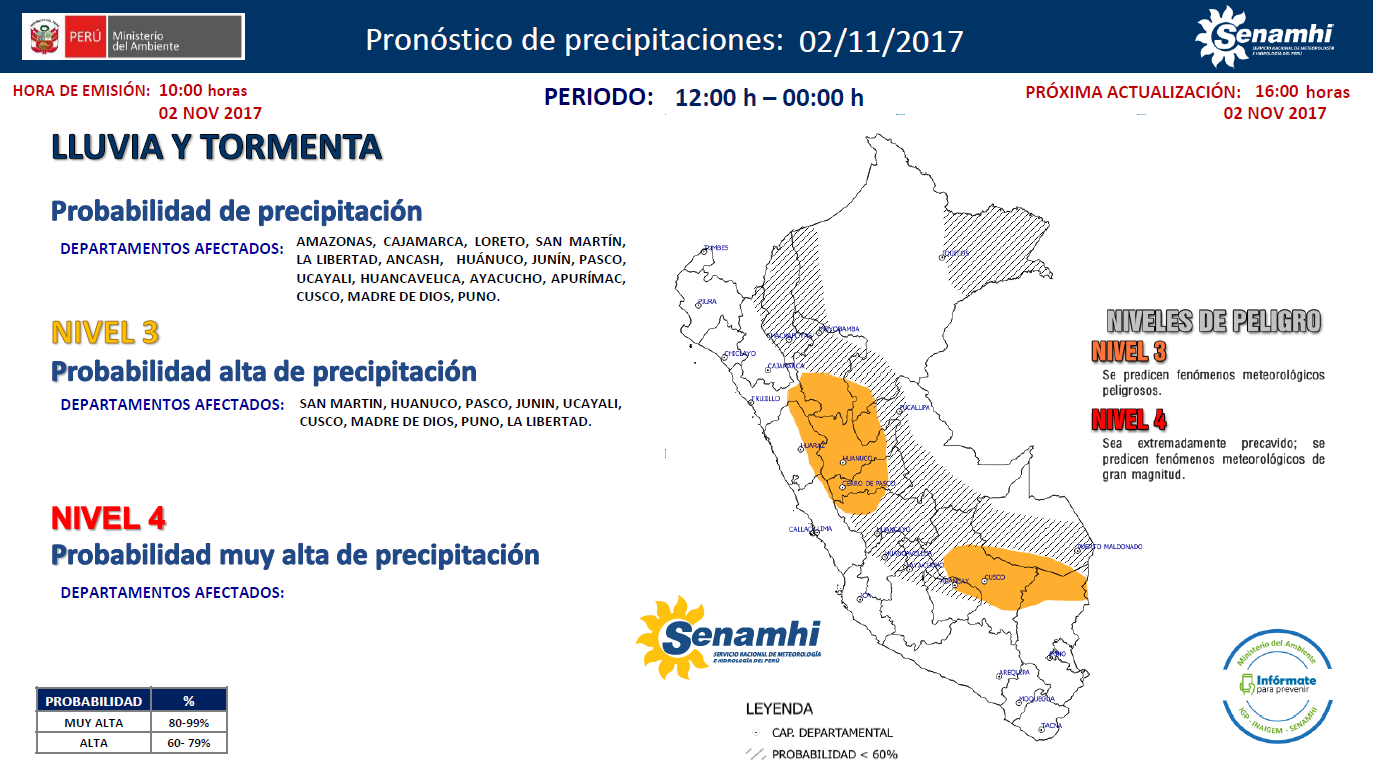 Mapa de exposición alta y muy alta por movimientos en masa
Según el Pronóstico de Lluvias
Mapa de exposición alta y muy alta por inundación Según el Pronóstico de Lluvias
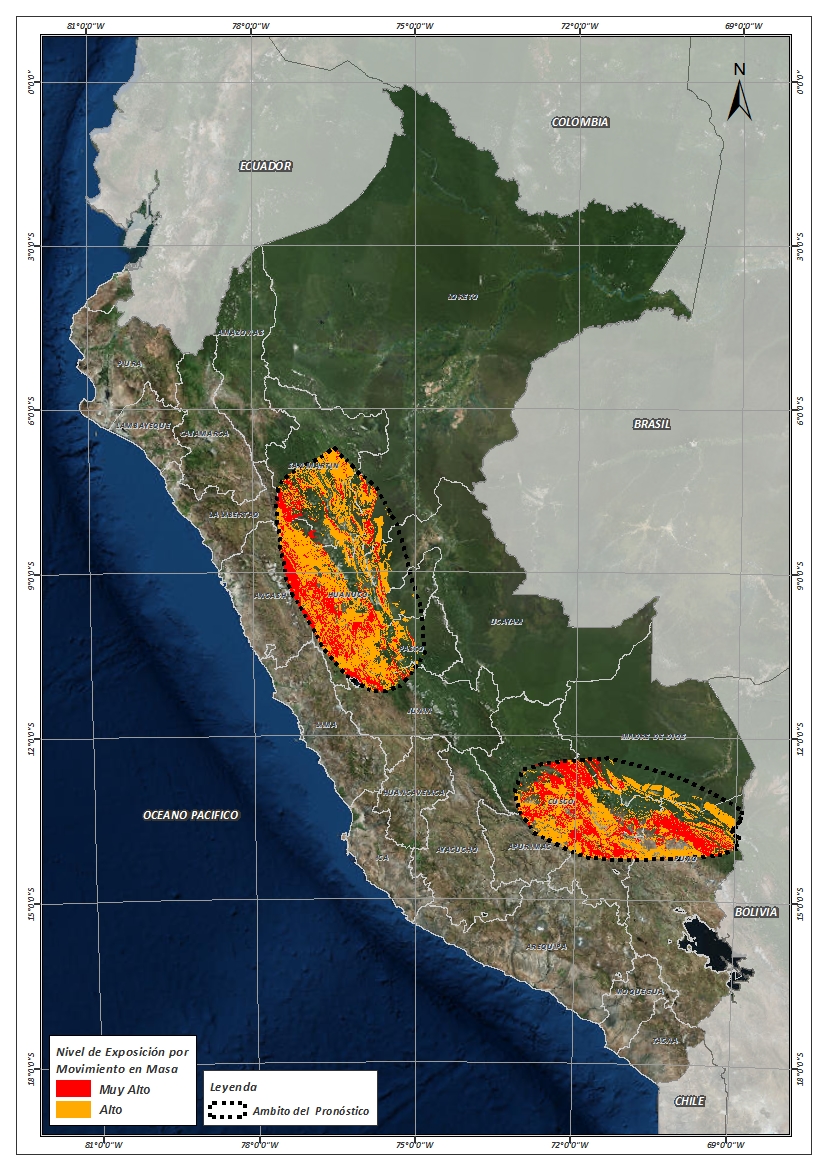 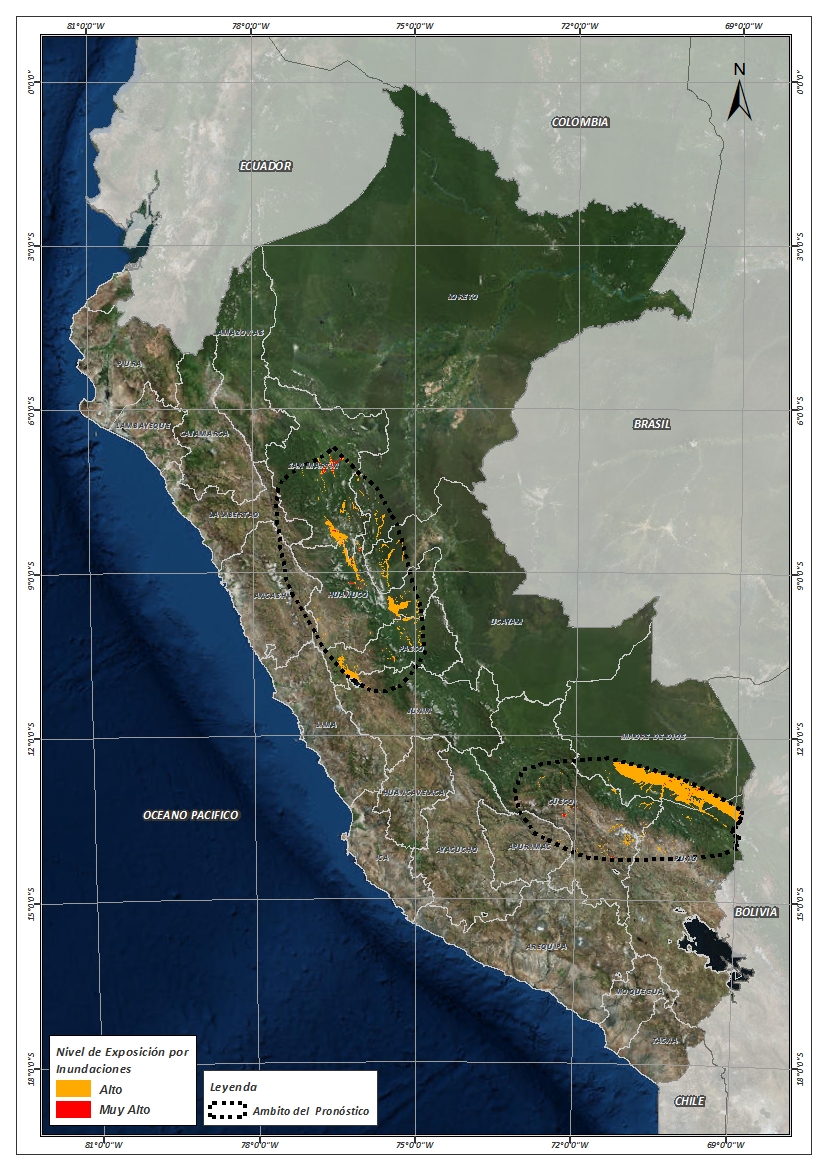 Distritos expuestos por inundación
Nivel 03
Distritos expuestos por Inundación
Nivel 03
112 Distritos
Población expuesta por Inundación
Nivel 03
Población expuesta por Inundación
Nivel 03
623, 237 Total de Pobladores
Distritos expuestos por movimiento en masa
Nivel 03
Distritos expuestos por movimiento en masa
Nivel 03
314 Distritos
Población expuesta por Movimientos en Masa
Nivel 03
Población expuesta por Movimientos en Masa
Nivel 03
2,126,375 Total de Pobladores
Consultas:
soporte-sigrid@cenepred.gob.pe